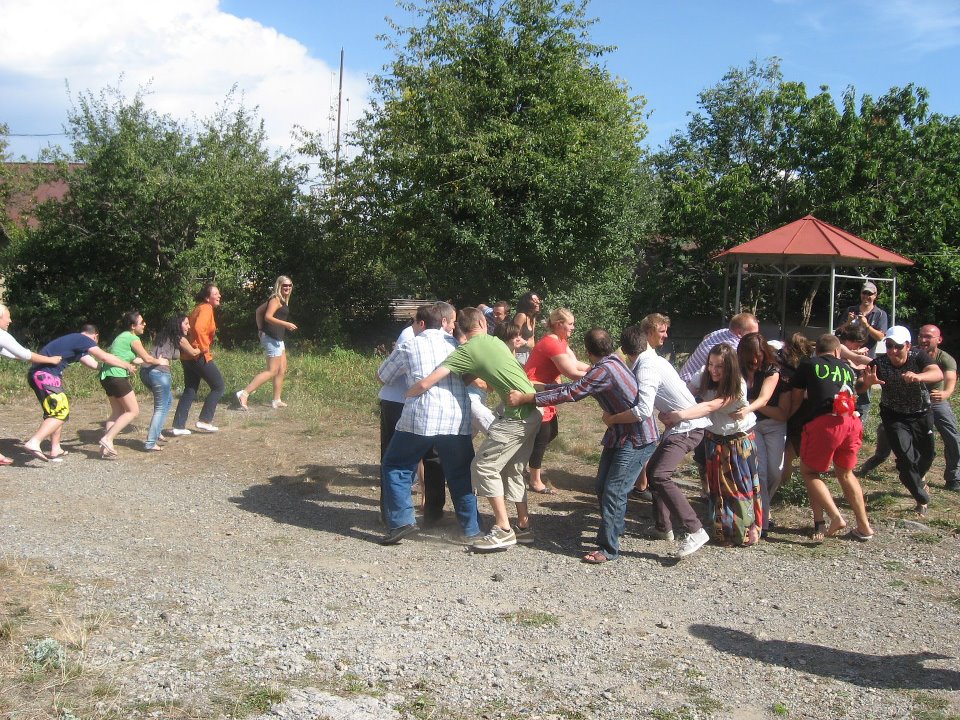 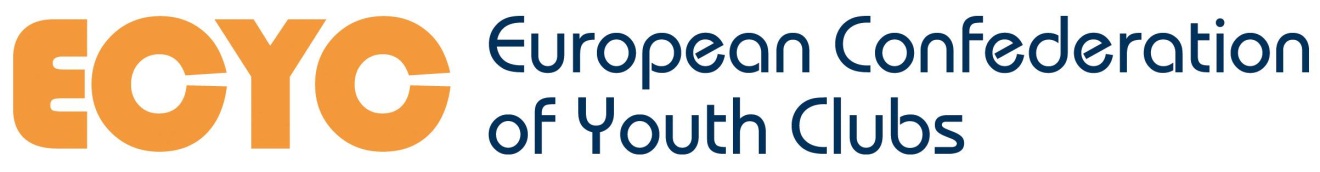 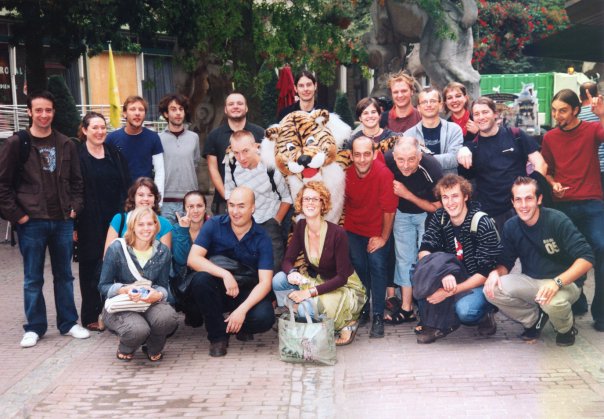 42 years old!
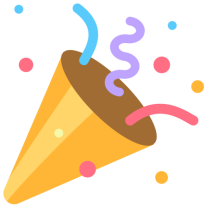 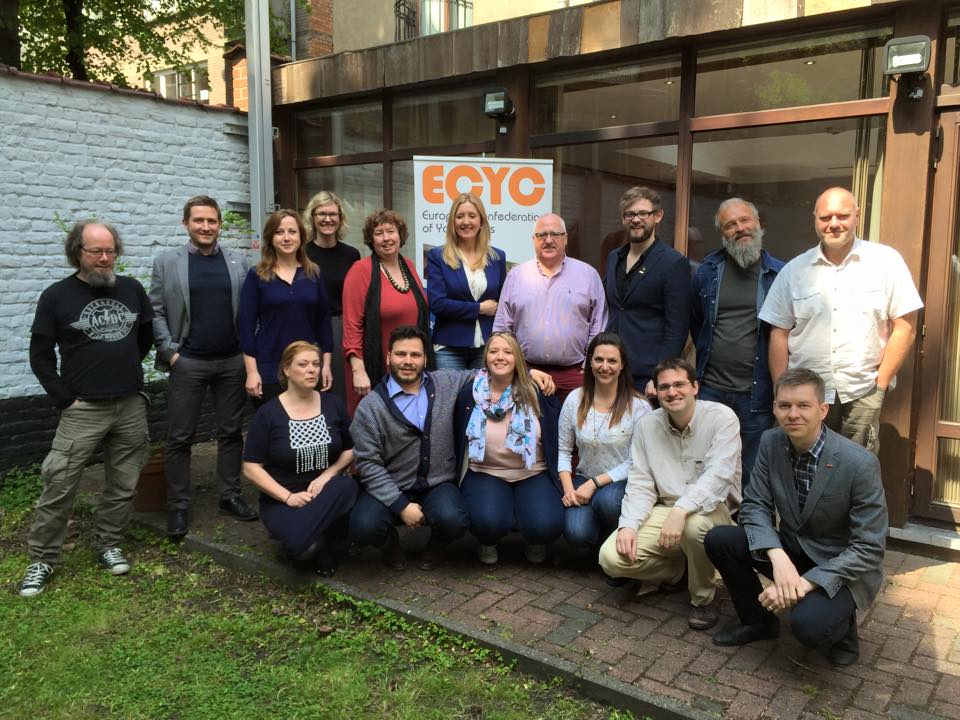 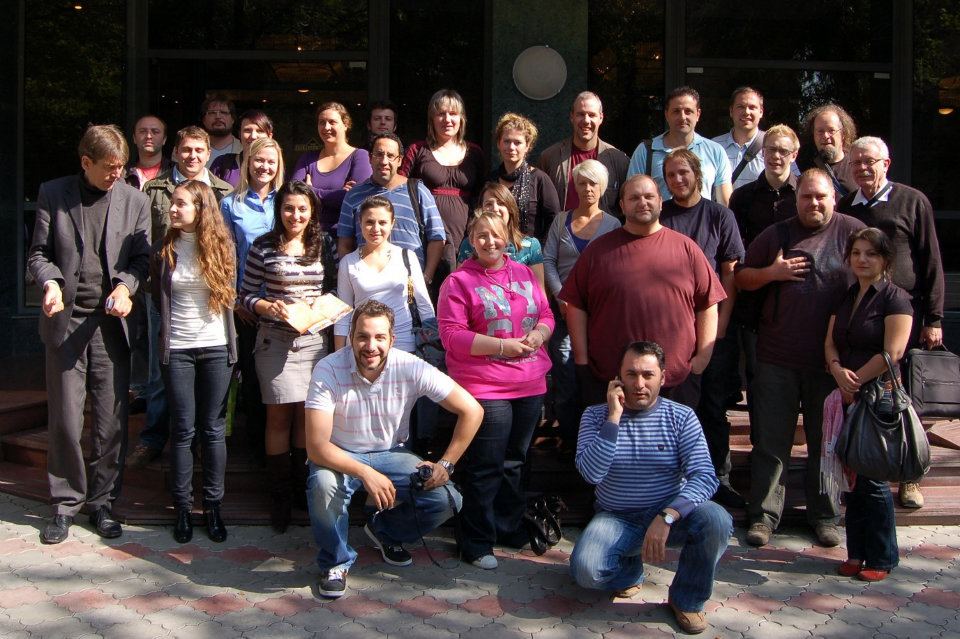 What is                                         ?
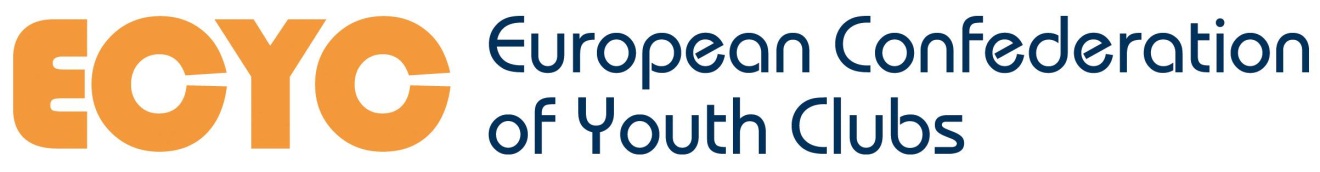 A European, non-profit, non-governmental organisation
ECYC’s vision is to empower young people through open youth work and non-formal learning in order to promote democratic and civil society and to encourage young people to be actively involved in their communities.
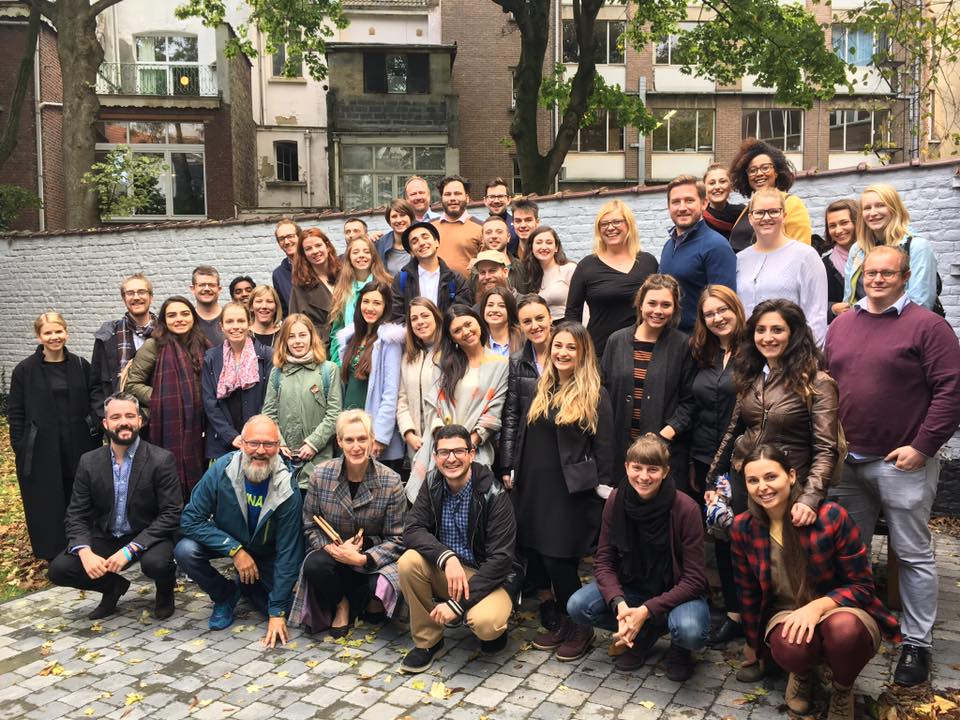 We reach 1.2 million      young people in Europe every year!
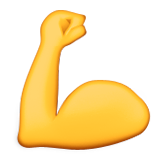 How did it all start?
This is Niels H. Elberling
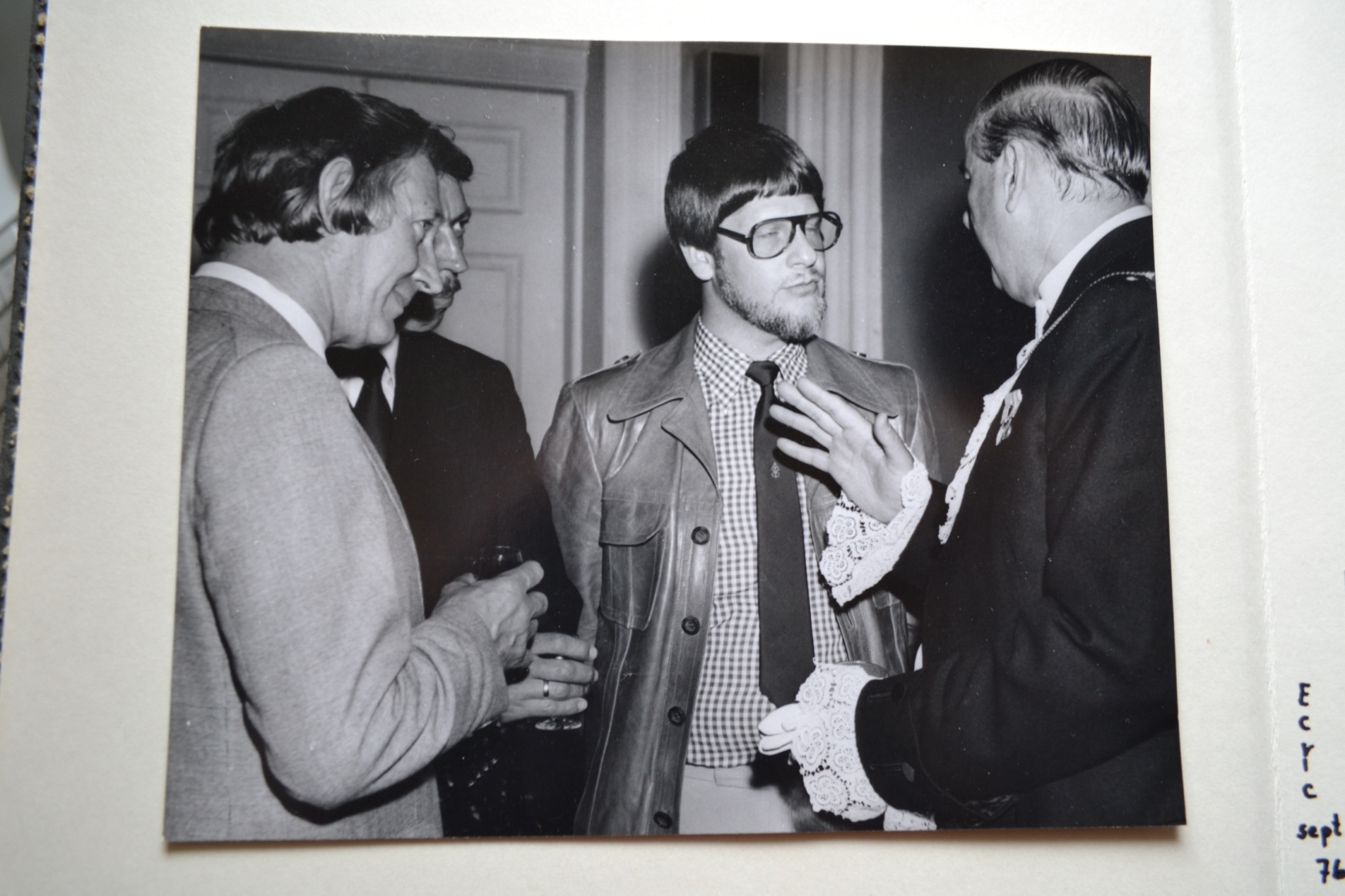 The ‘70s
ECYC &DAYC
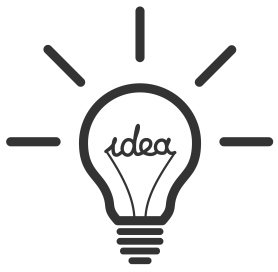 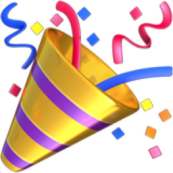 1976
ECYC was born
First attempts to reach CoE structures
ECYC’s first international projects
The ‘80s
1989 
Moving East
Close contact with MOs
The ‘90s
Changes in funding
Professional youth work
2001 
EU White 
Paper
2014
First ECYC
policy paper
Brussels office
The 2000s
The present
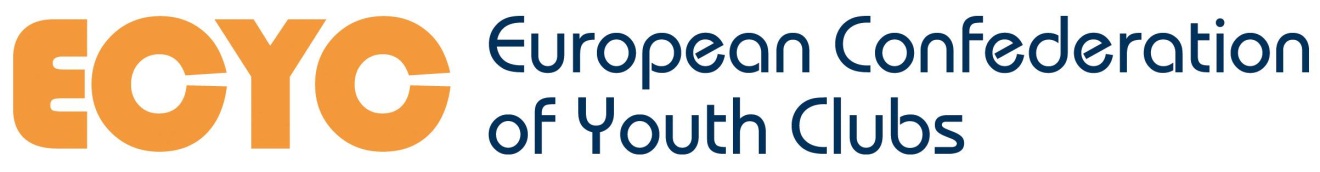 Who’s in ECYC?
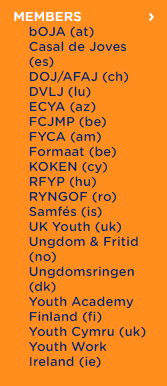 19 national or regional youth work organisations
To be a member of ECYC, you must:
- support and work with youth clubs,    promote open youth work, and/or    organise non-formal education activities    with young people;
- work on a national or regional level as    umbrella or platform organisations;
- be free of political or religious structures;
- have your seat in a Council of Europe state.
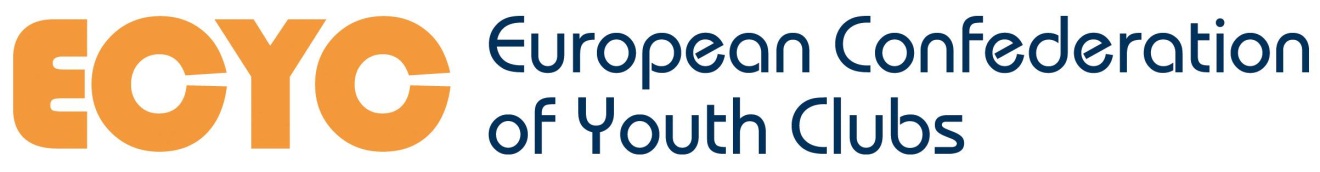 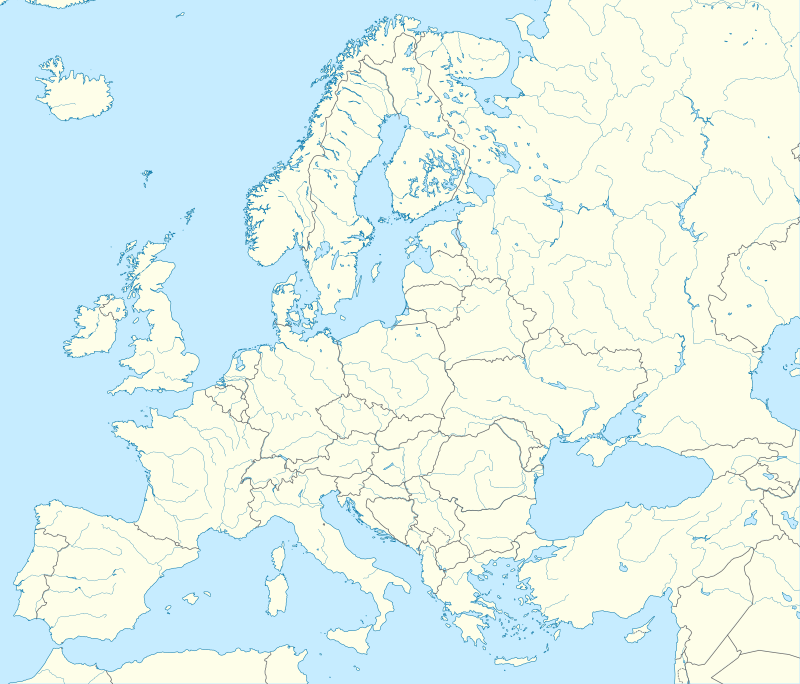 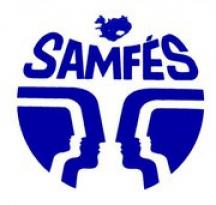 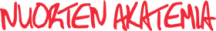 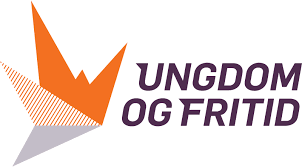 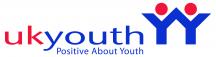 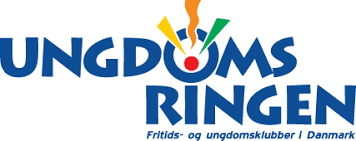 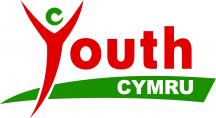 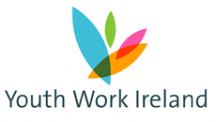 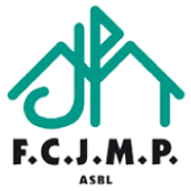 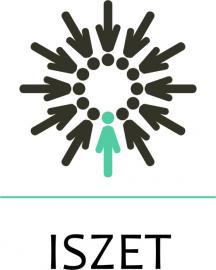 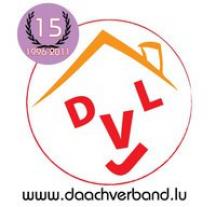 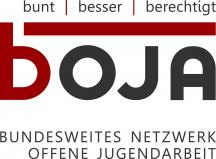 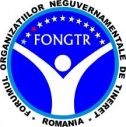 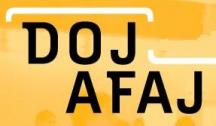 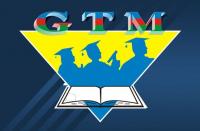 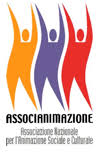 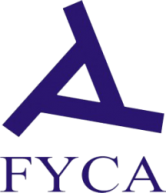 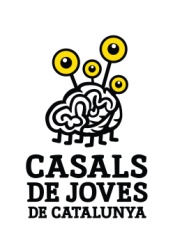 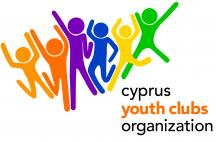 What’s ecyc mission?
To work cooperatively so that young people across Europe have access to quality open youth work opportunities.

Mission - to support youth clubs and other forms of youth work in Europe by:
facilitating networking and promoting the exchange and sharing of practice, knowledge and information;
providing opportunities for the personal and professional development of youth workers, as well as for young people’s active engagement and non-formal learning;
defending the common points of view of the members by lobbying European institutions and organisations.
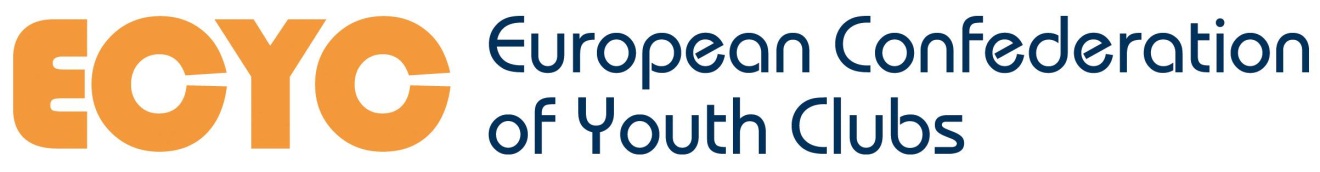 Networking & sharing
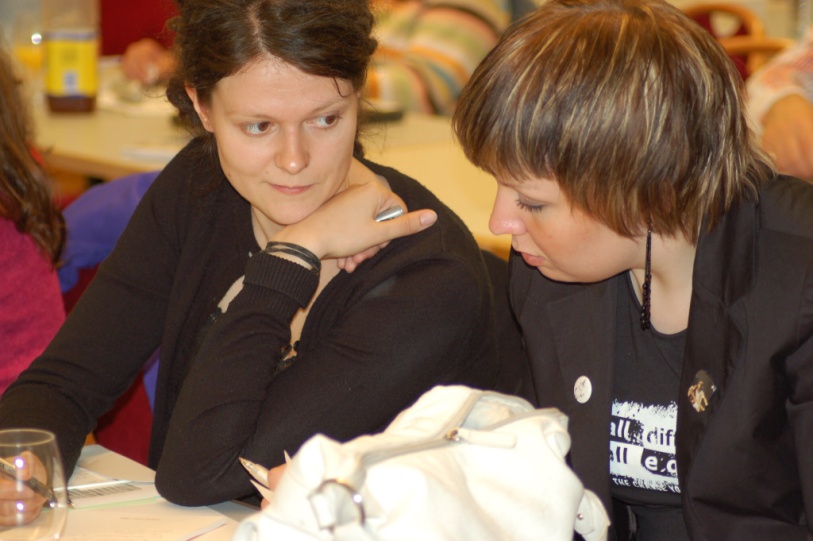 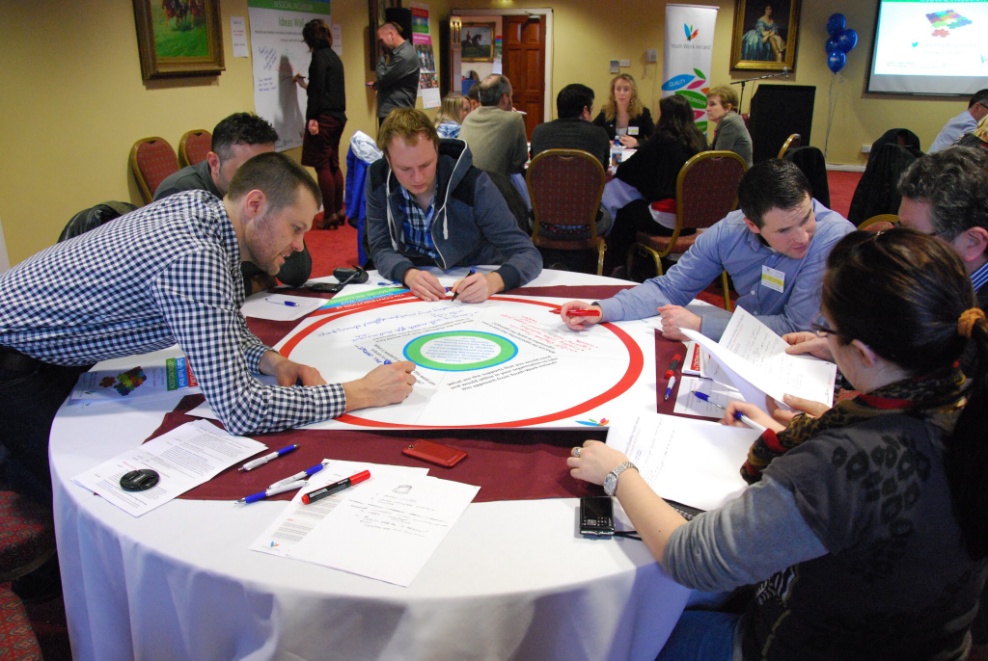 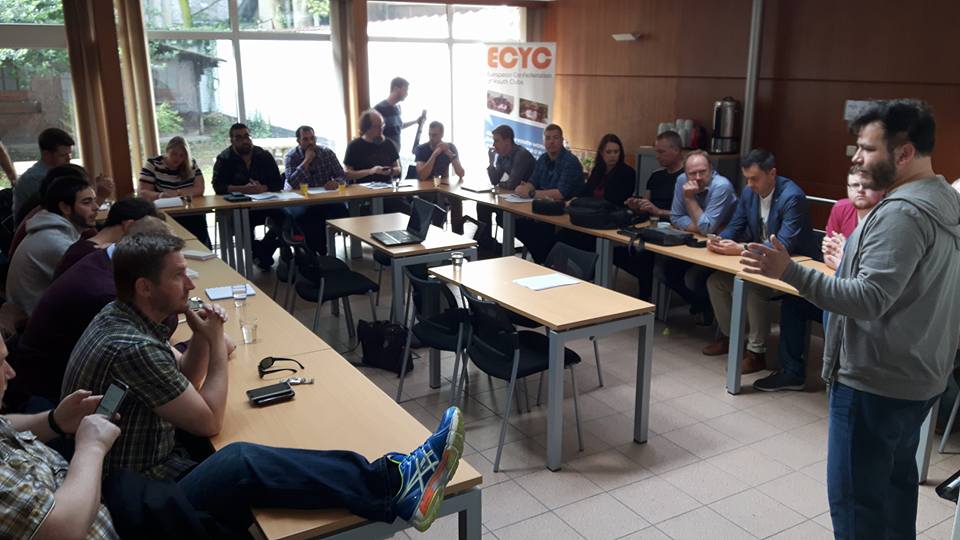 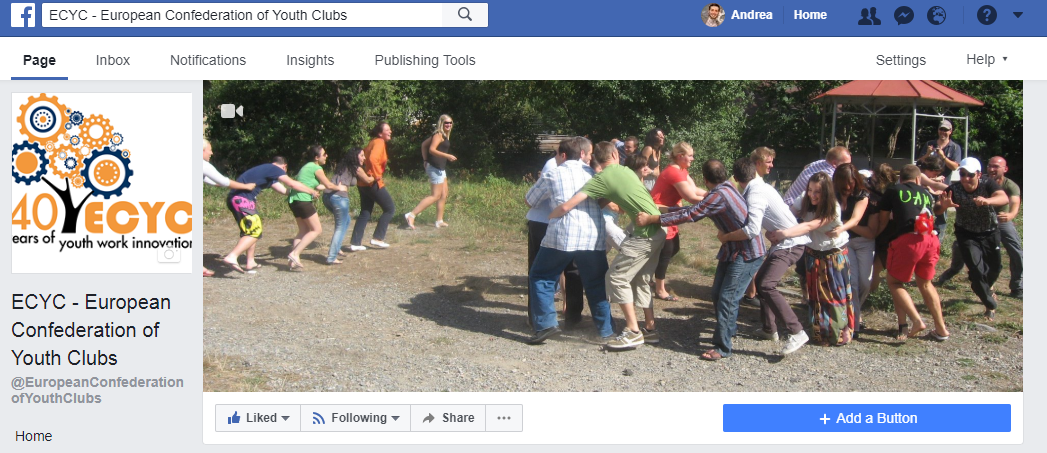 Capacity-building
International training courses, seminars, camps, study sessions & workshops!
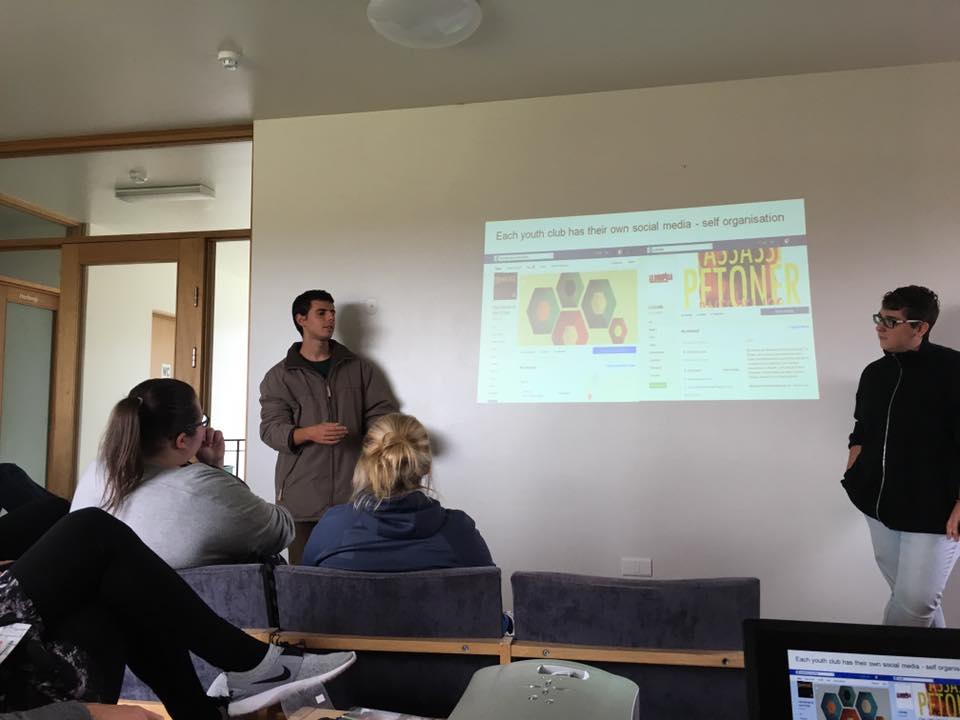 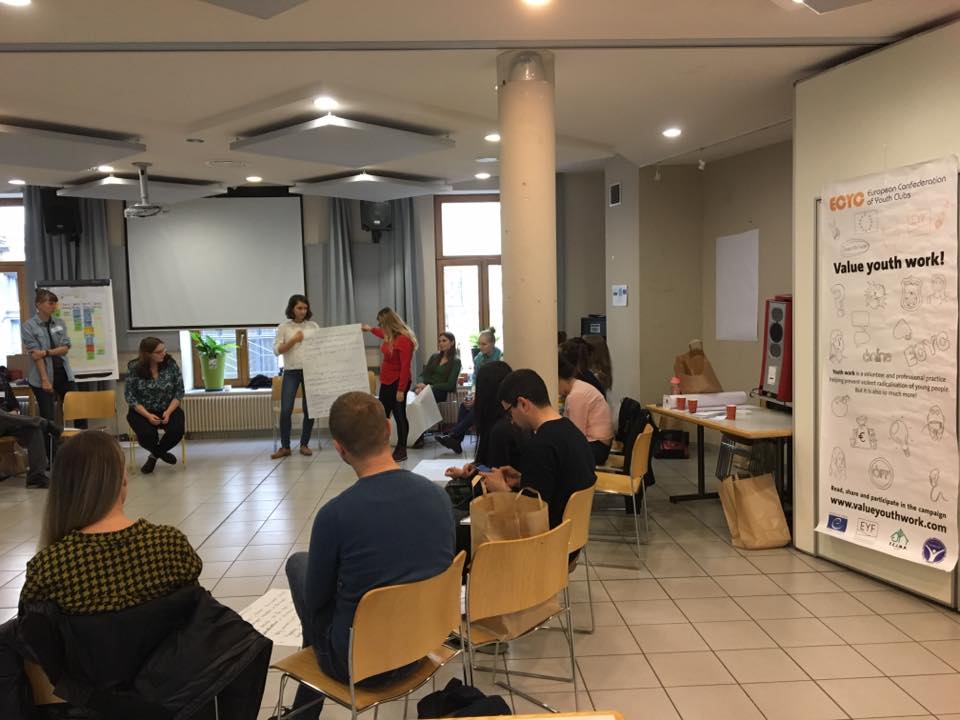 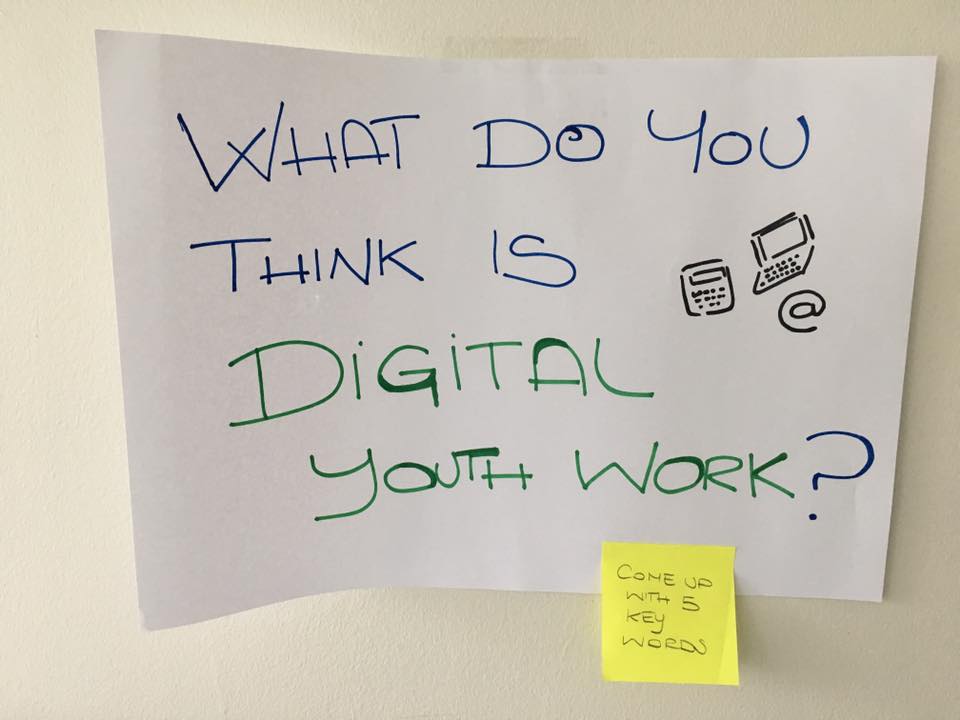 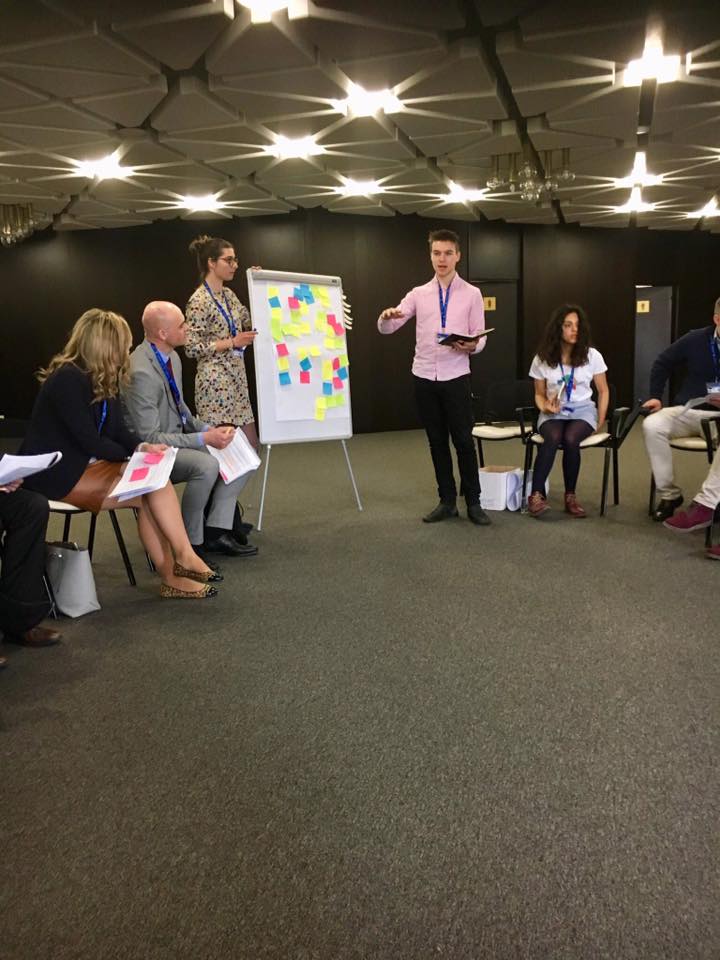 ADVOCACY
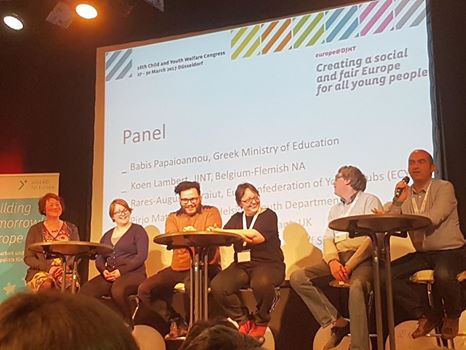 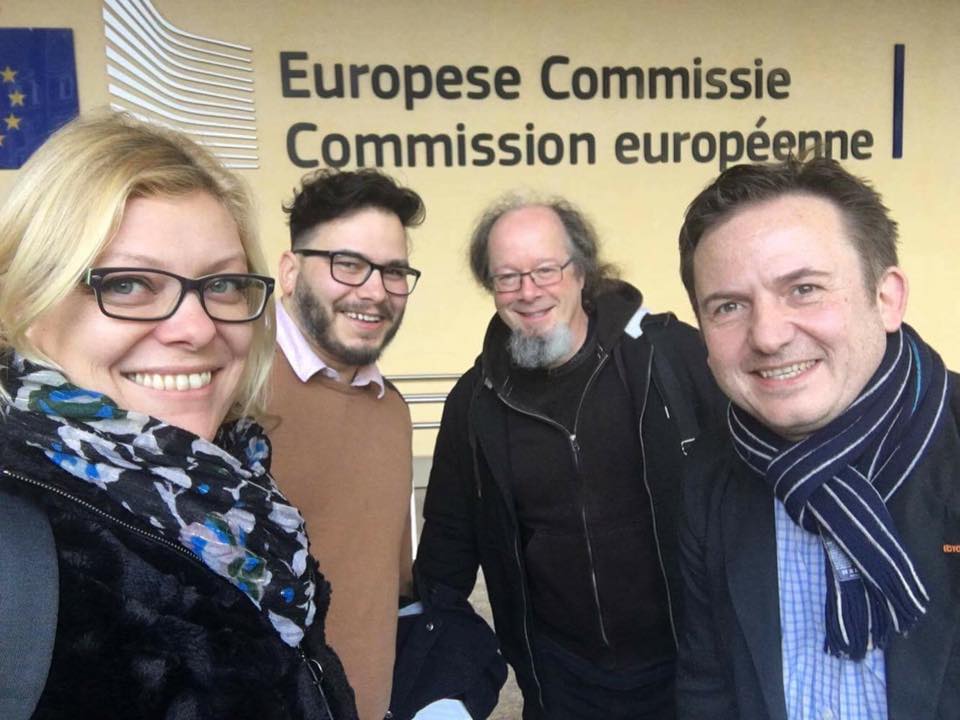 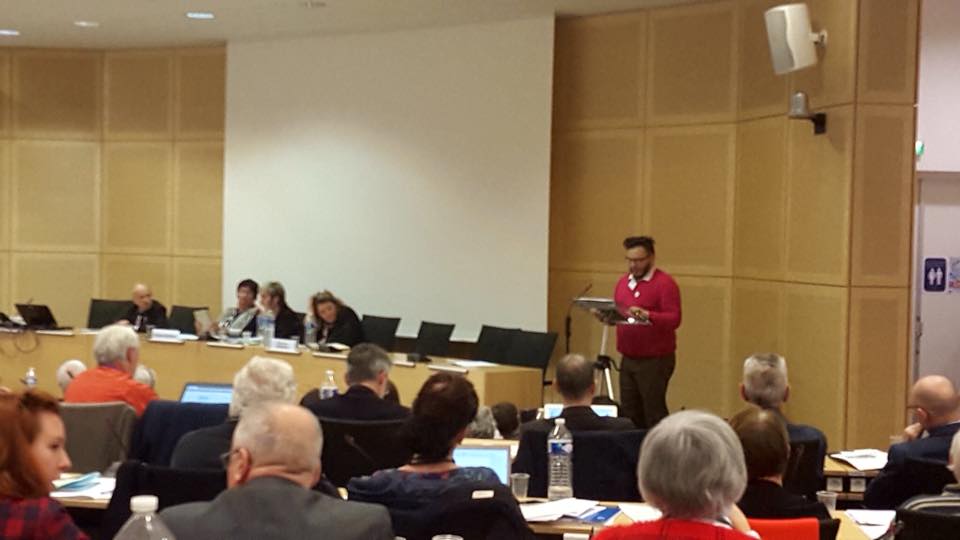 Our definition of youth work
ECYC believes that the purpose of Youth Work is to offer young people, on the basis of their voluntary involvement, developmental and educational experiences which will equip them to play an active part in our democratic society as well as meet their own developmental needs. 
	Youth Work takes place in youth clubs, youth projects, youth centres, youth houses as well as on the street through detached youth work. 
	Youth Work offers, to those who participate important lifelong learning experiences within the transitional period between childhood and adulthood. The lifelong learning cycle then continues as young people attain leadership and volunteering roles within their organisations.
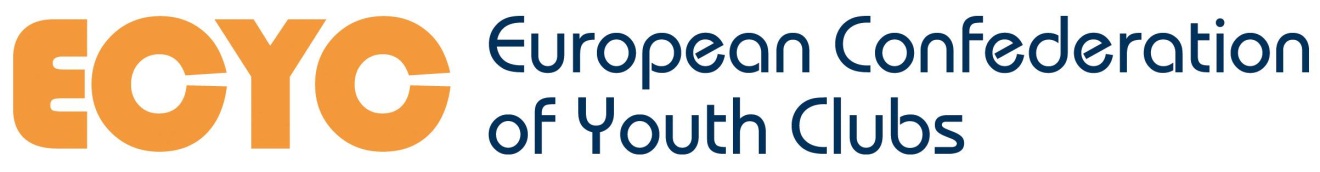 That’s it!
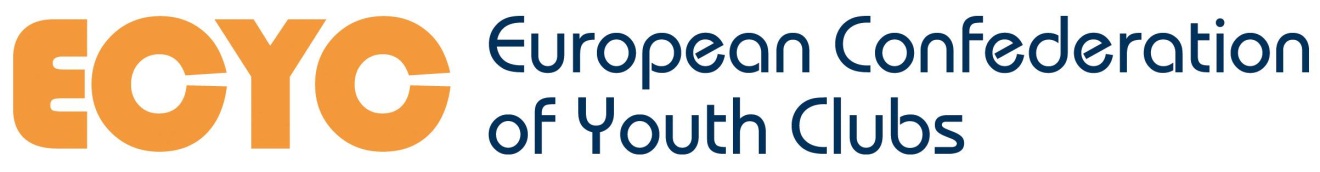 HOW TO CONTACT US?
First of all, you are always welcome to come see us at:
Rue des Tanneurs 186, 1000, Brussels (Belgium)

You will find further information on ECYC on our website:
www.ecyc.org

And you will also find us on                :
https://www.facebook.com/EuropeanConfederationofYouthClubs
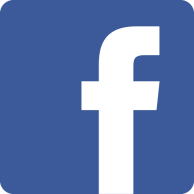 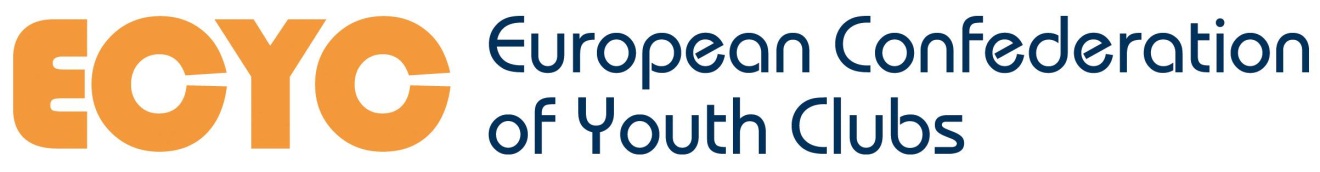 HOW TO CONTACT US?
You can always reach us by  email and phone at:
0032 02 540 84 73

ecyc@fcjmp.be and 0032 479 63 35 77 if you want to reach
Rares Craiut (Secretary General)

ioana@ecyc.org if you want to reach Ioana Surubaru (me)
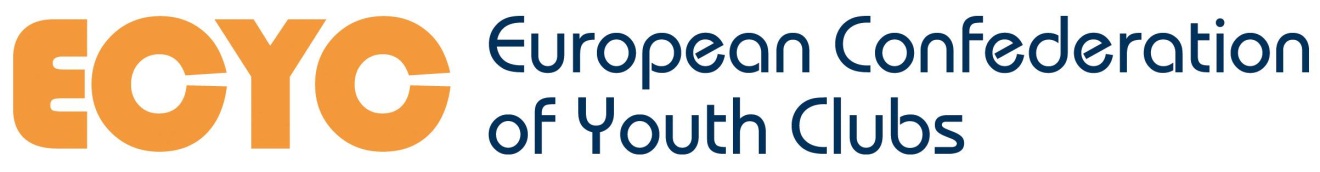 Questions?
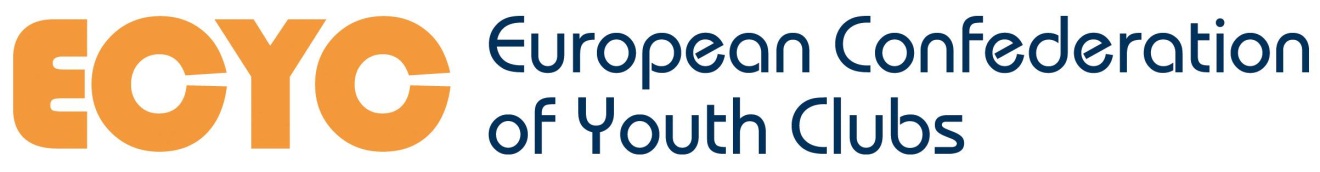